Шухободская основная общеобразовательная школа
Посвящается 160-летию школы
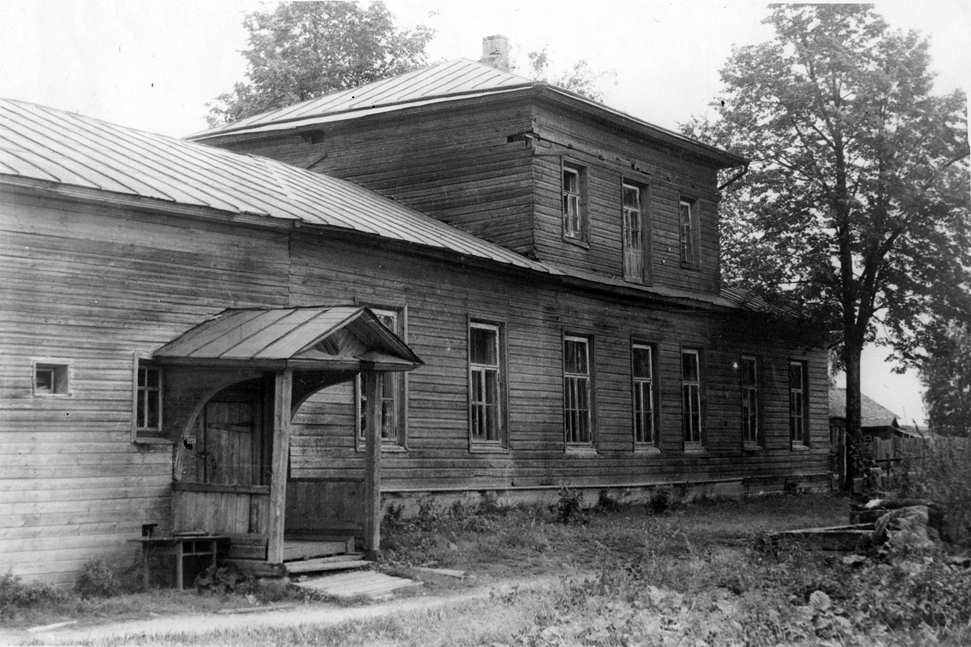 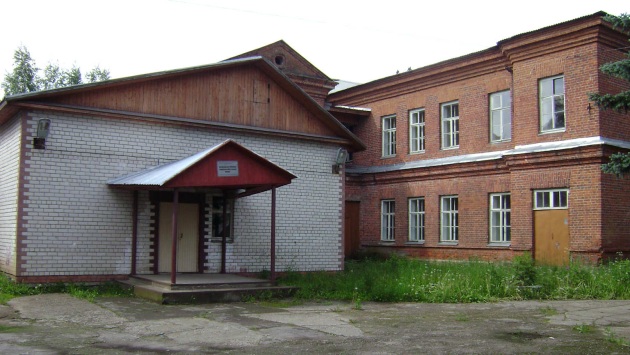 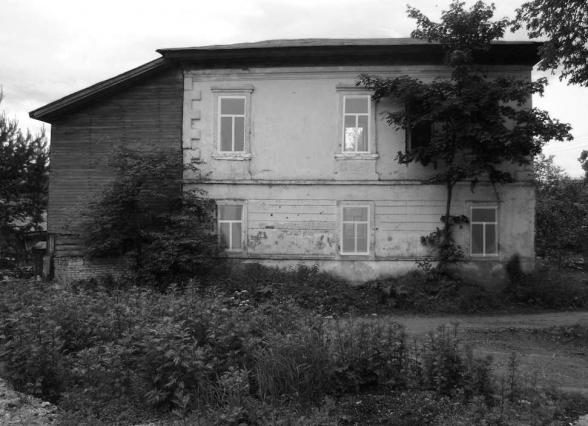 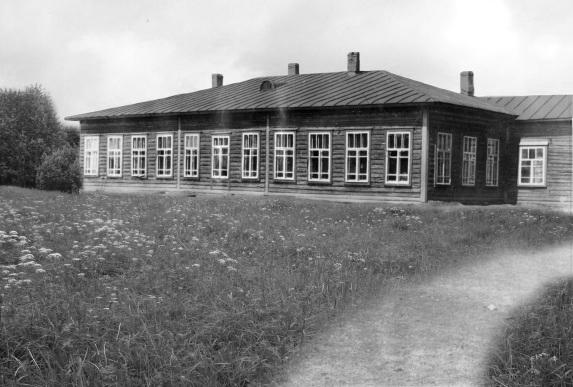 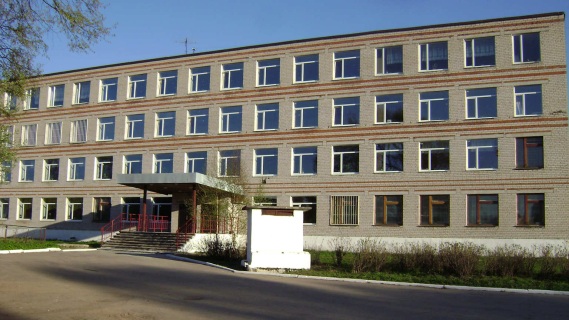 Школа 2009 г.
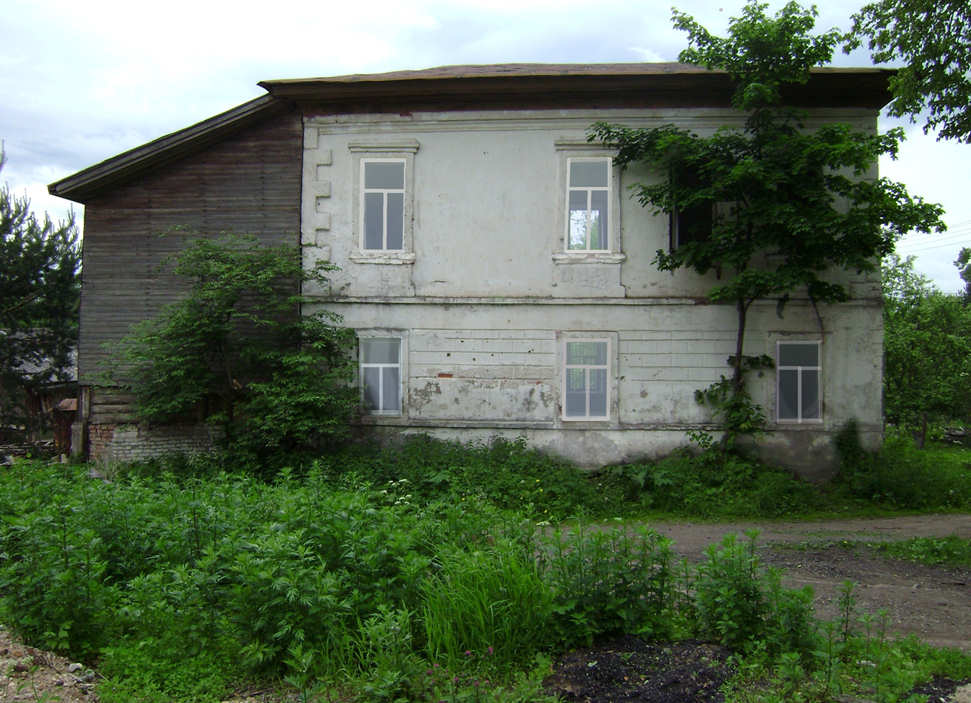 Шухободская земская школа 1852–1916 г.
Сведения о состоянии
Шухободской земской школы Череповецкого уезда
Новгородской губернии за 1884/85 уч. год.
(оригинальная архивная копия)
Основана палатою государственных имуществ в 1852 году. Находится в селе Шухободь, Шухободской волости и прихода, в котором числится 2846 душ на пространстве 5 вёрст. Расстояние от города 25 вёрст, от соседней школы 5 вёрст. Помещается в наёмном церковно-общественном каменном доме, рядом с церковью. Помещение состоит из класса, комнаты учителя и прихожей. В классе длина 13,5 аршина, ширина 6 аршинов, высота 4 аршина может поместиться 75 учеников. Окон в нём 9 высота – 2 аршина 4.5 вершков, ширина – 17 вершков  расположены слева и сзади, обращены на Юг, север и запад. Печь изразцовая. Классное помещение удобно. Учитель живёт при доме.
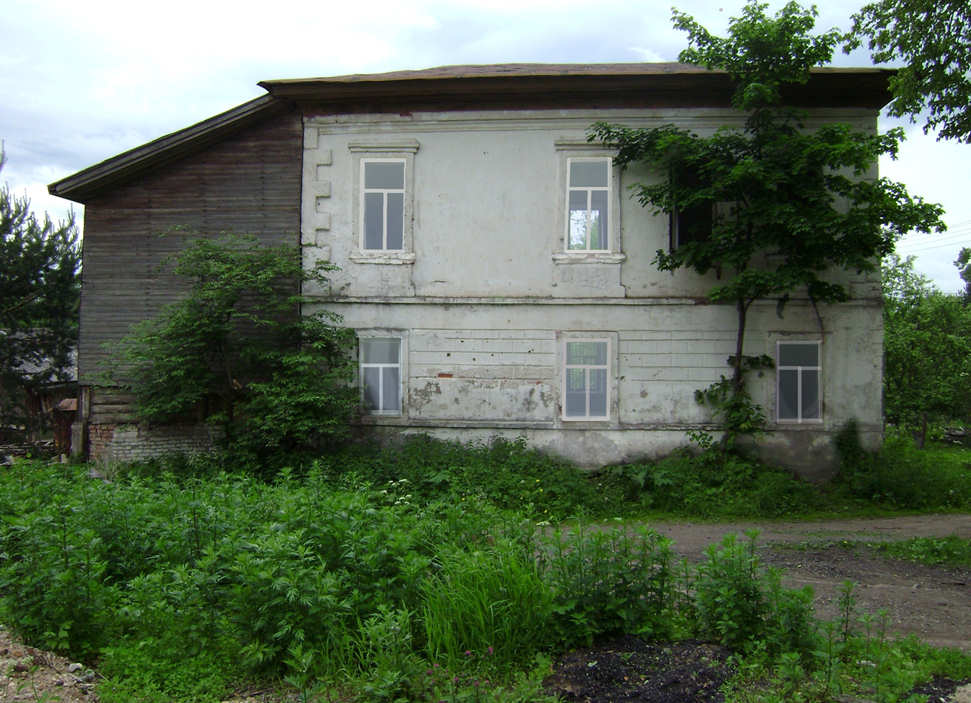 Шухободская земская школа 1852–1916 г.
Судаков Афанасий Степанович основатель Шухободской ремесленной школы
Начальная школа в деревне Ботило 1917–1939 г.
Первый выпуск учащихся начальной школы
Первые учителя школы
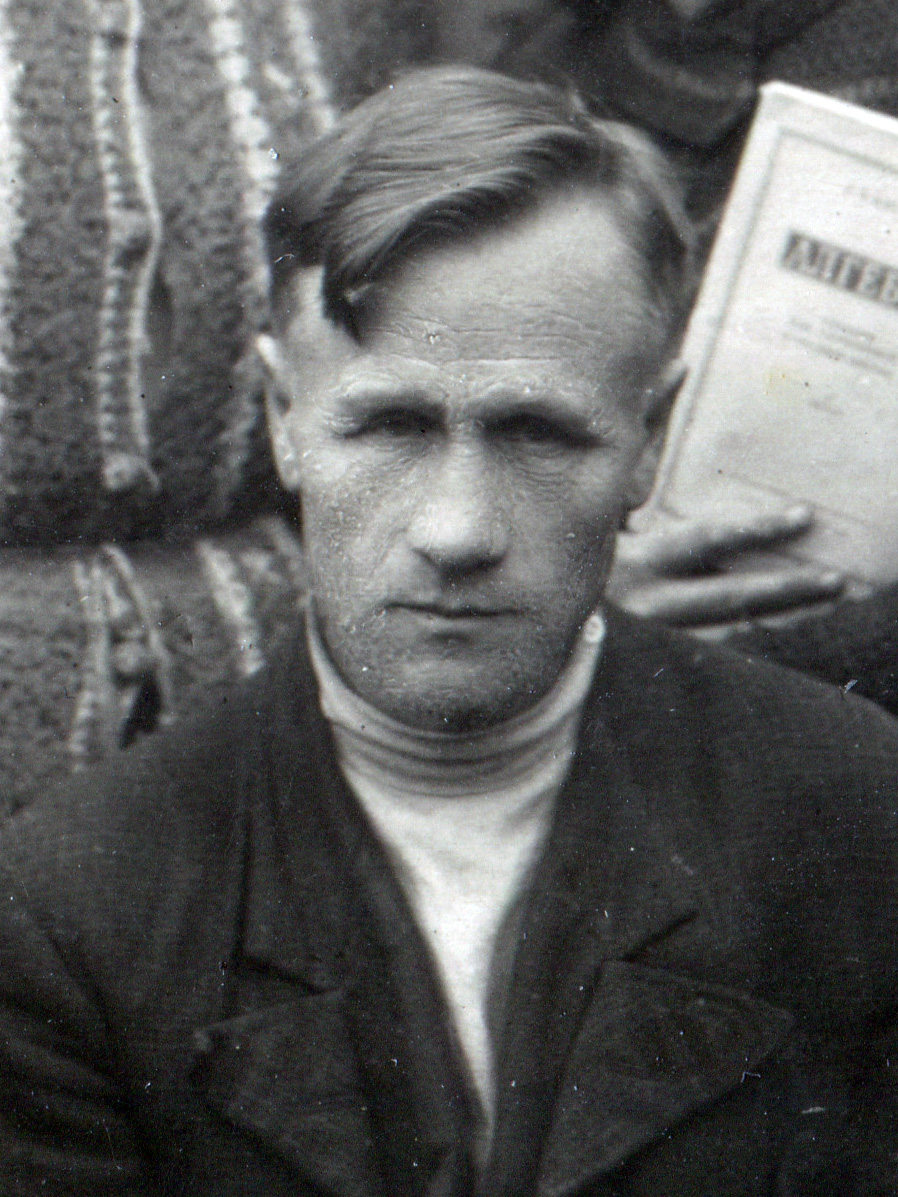 Зверев Иван Кузьмич – директор школы
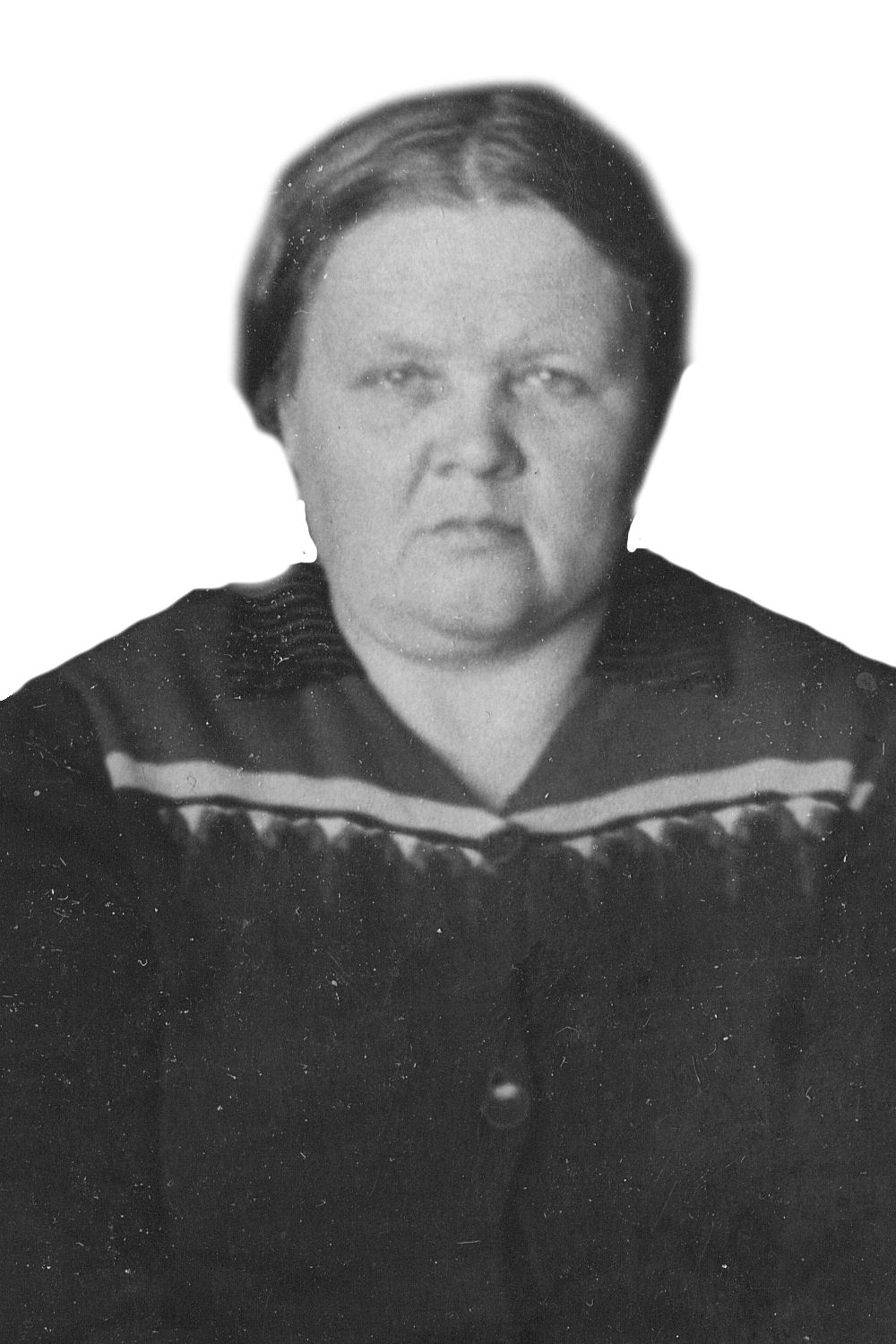 Зверева Мария Антиповна
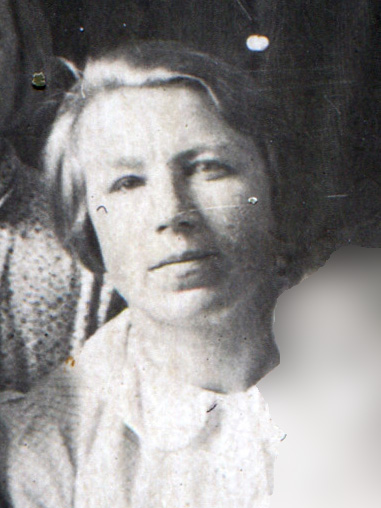 Петошина Клавдия Дмитриевна
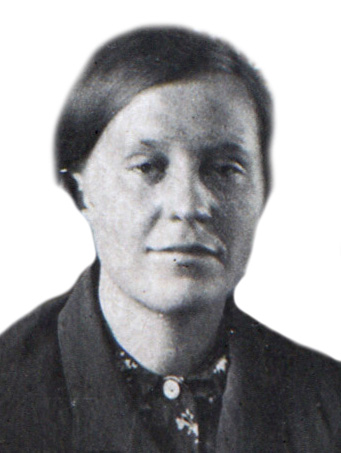 Глазунова Анна Федоровна
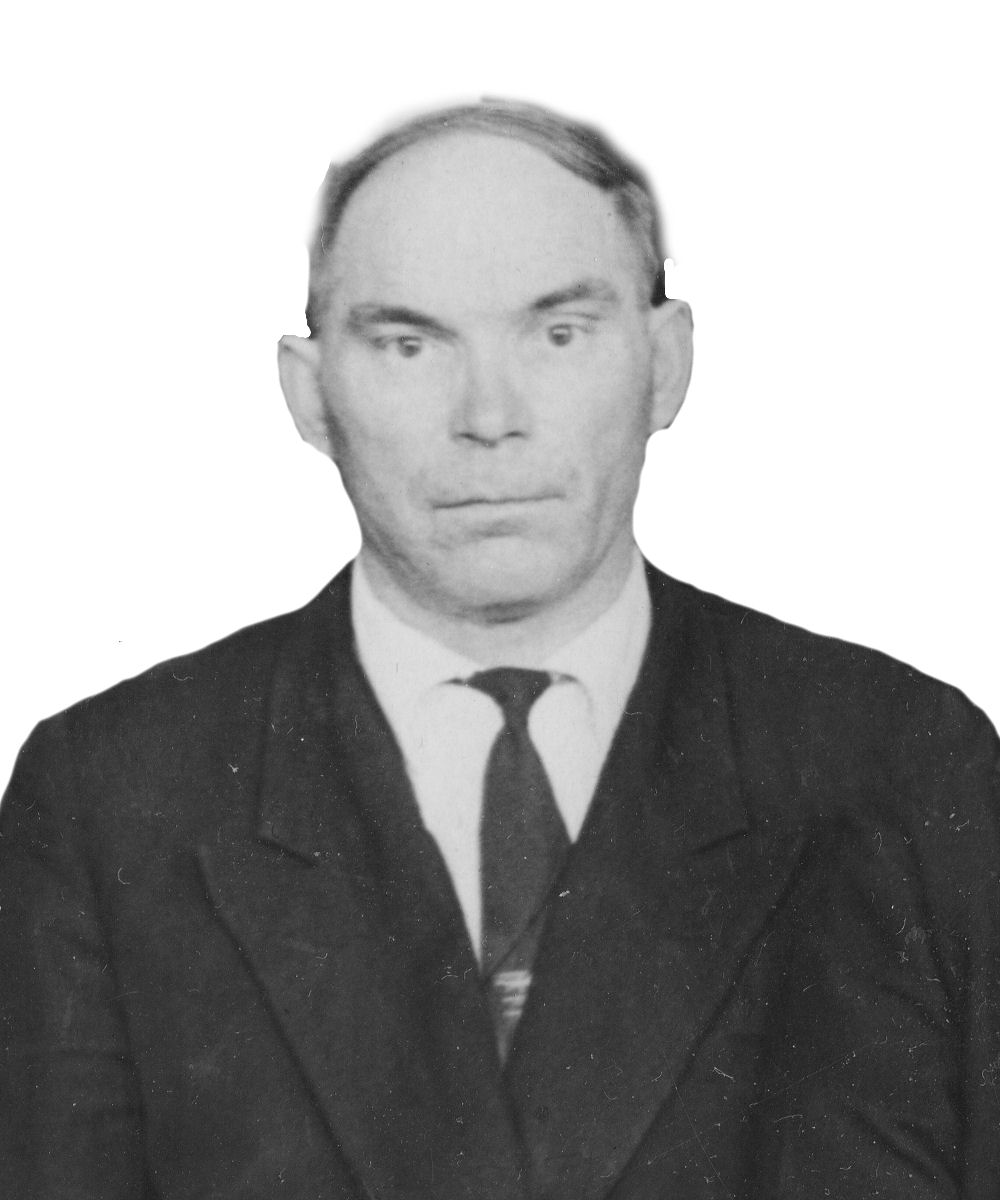 Бакланов Георгий Андрианович
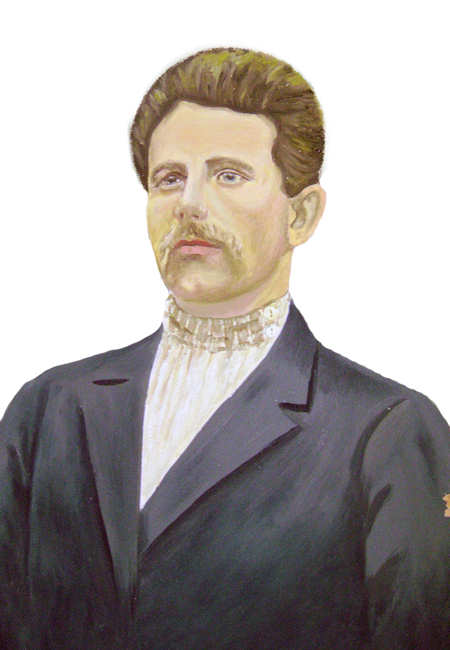 Земляницын Николай Михайлович
Школа моя деревянная!
Время придёт уезжать –
Речка – за мною туманная
Будет бежать и бежать,
С каждой избою и тучею,
С громом, готовым упасть,
Чувствую самую жгучую,
Самую смертную связь.
Н. Рубцов
1940 – 1993 г.
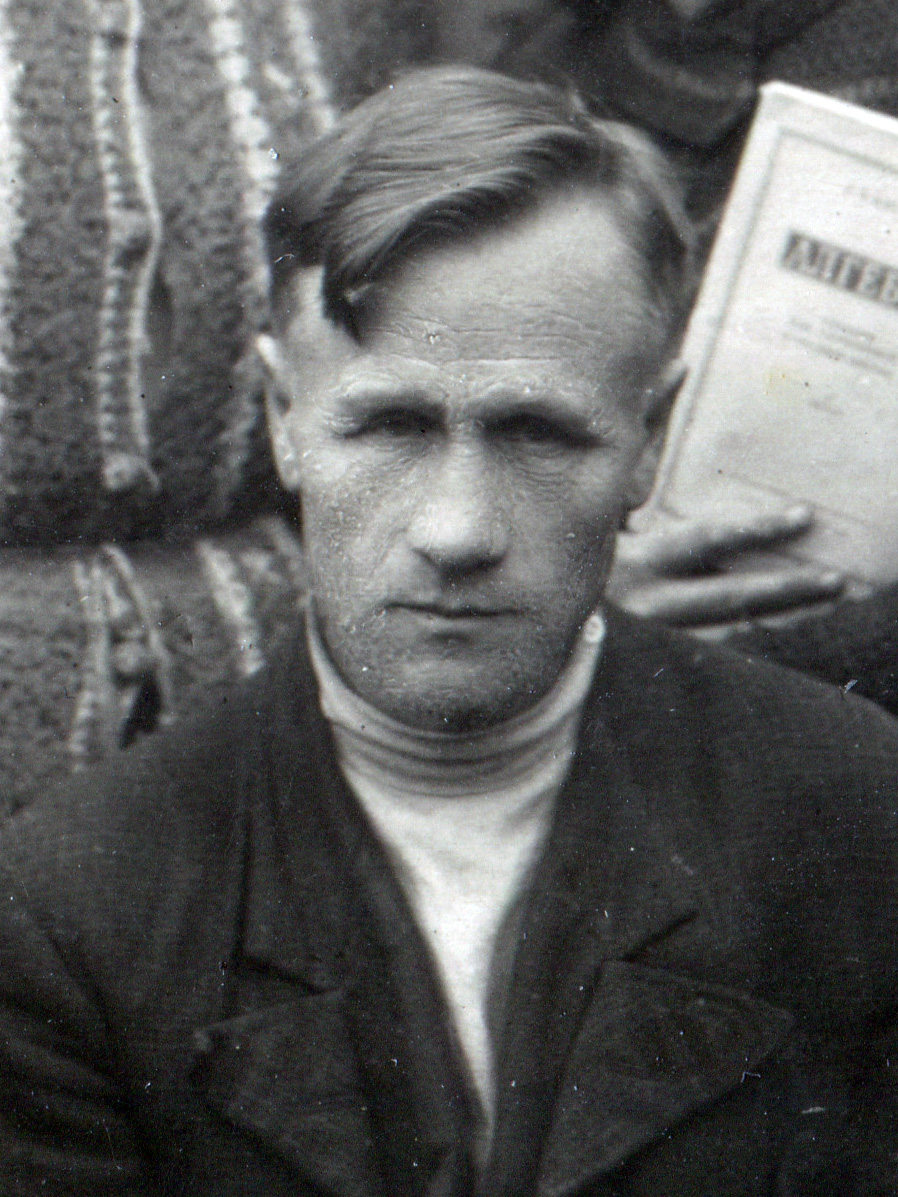 Зверев Иван Кузьмич – директор школы
Воспоминания Маховой Александры Прокопьевны
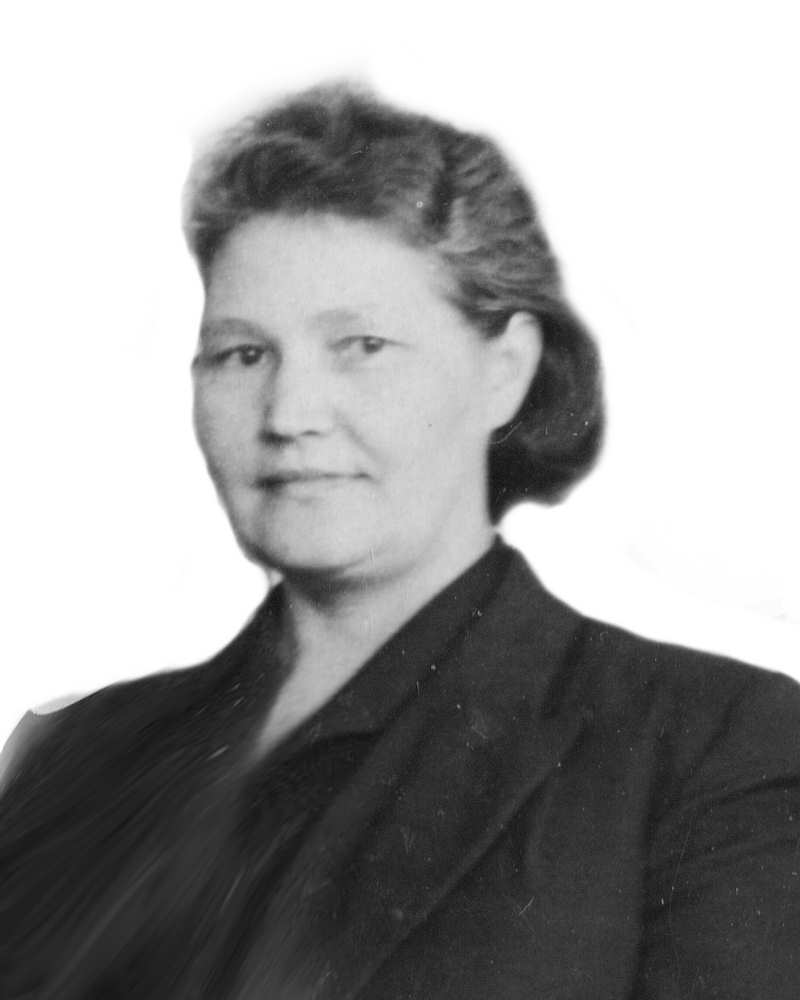 Работала в Шухободской школе 29 лет (1940–1969).
11 лет (1944–1955) была завучем. 5 лет (1964–1969) – директором. Награждена медалями: «За доблестный труд в годы Великой Отечественной войны», «За трудовое отличие».
6 класс 1941 г.
50е годы Шухободской школы
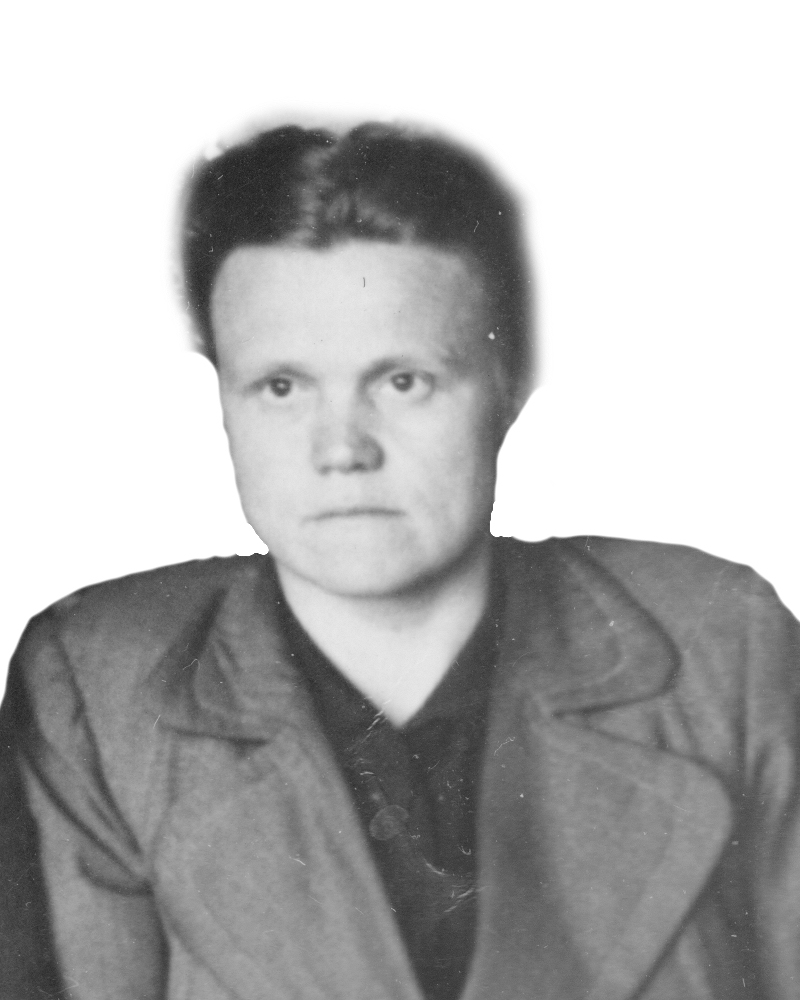 Директор Хабарова Тамара Ивановна
(1954-58 годы)
60е годы Шухободской школы
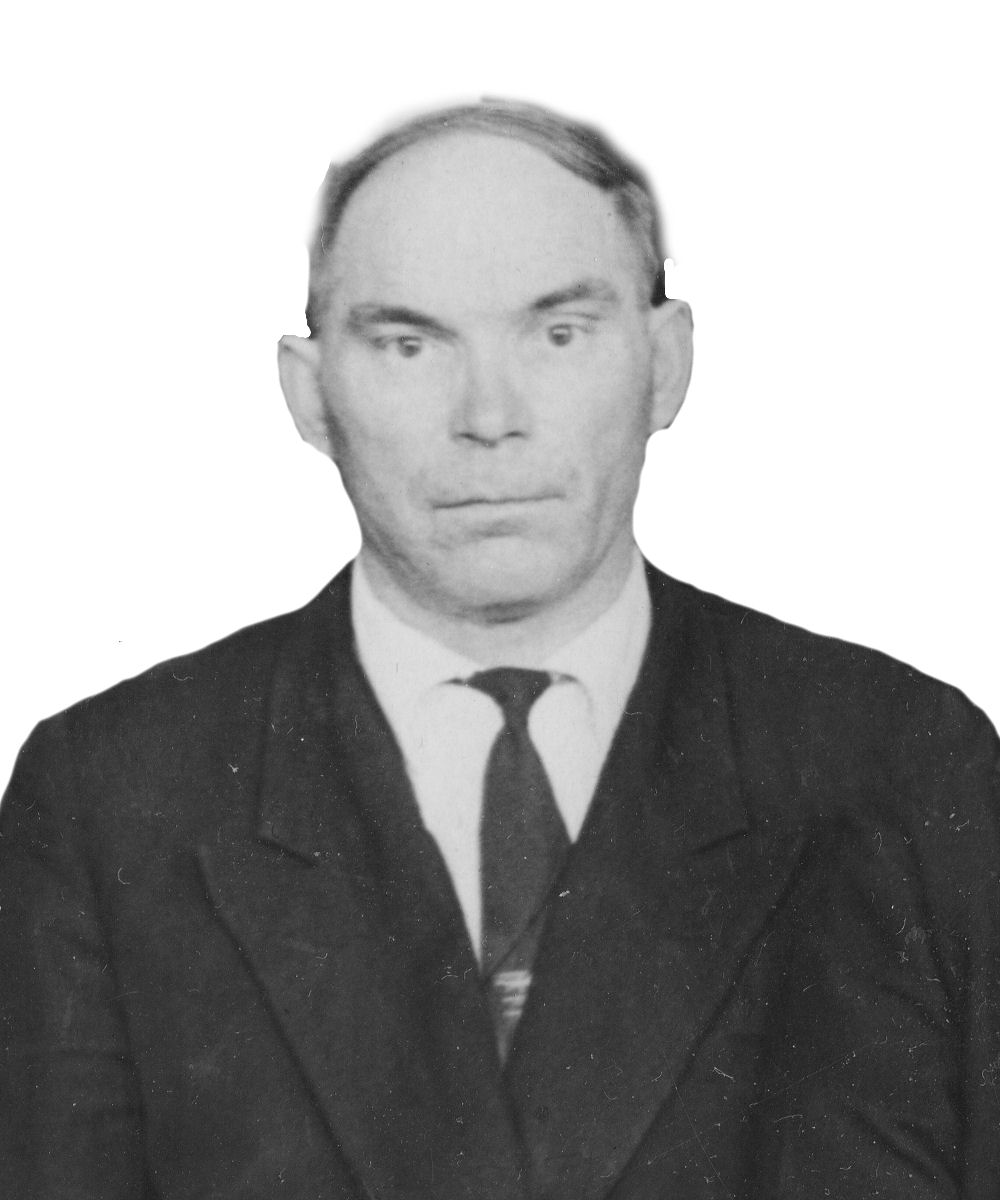 Директор Бакланов Георгий Андрианович (1958–64 гг.)
Педагогический коллектив 1965 год
[Speaker Notes: Педагогический коллектив 1965 год]
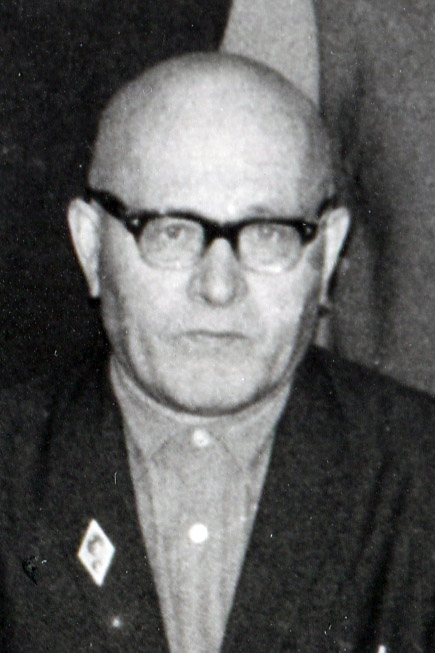 Директор
Серков
Михаил Михайлович
(1969–72 гг.)
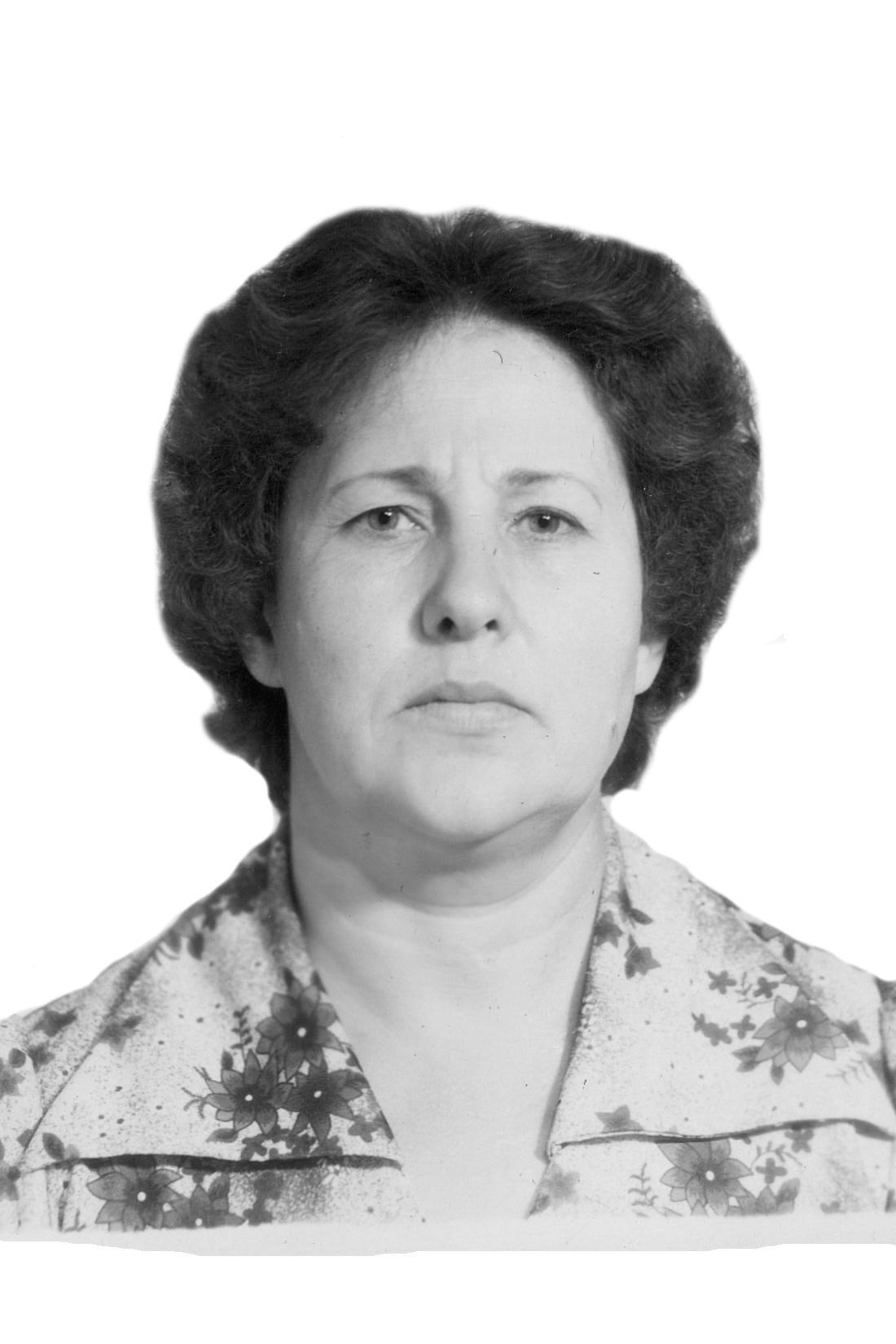 В 1972 году директором назначена учитель географии
Калинина Антонина Александровна.
70–80е годы Шухободской школы
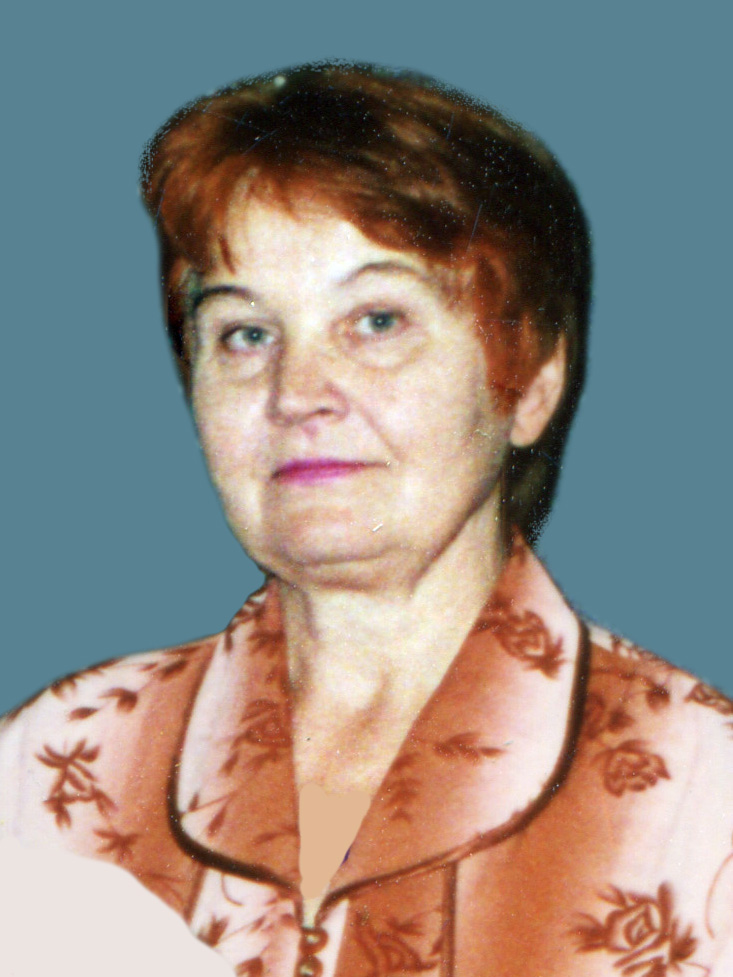 Суровцева Светлана Викторовна – директор школы (1974–1992). Учитель русского языка и литературы.
Учительский дом
Столовая
Шухободская школа для учащихся5 – 9 классов. 1989 г.
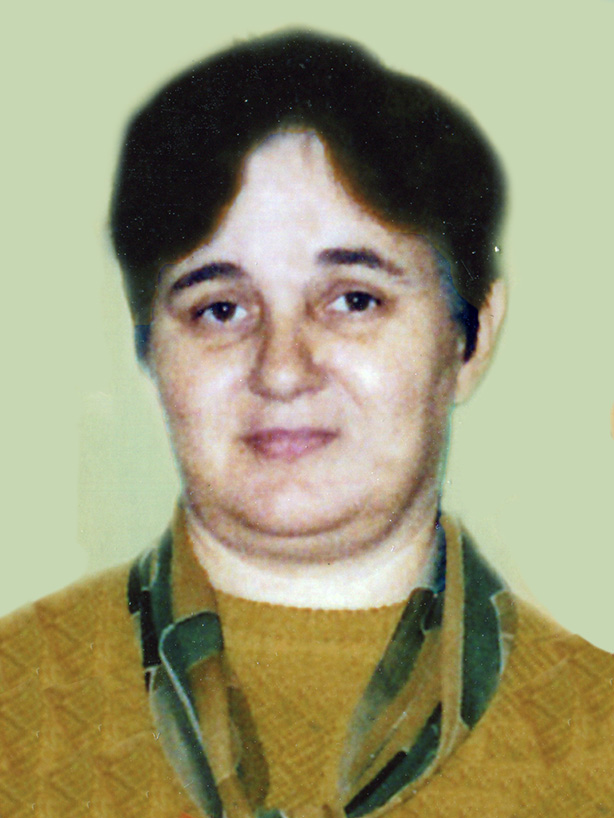 В 1995 году директором школы назначена Соколова Людмила Михайловна
Коллектив 2001г.
Школа 2009 г.
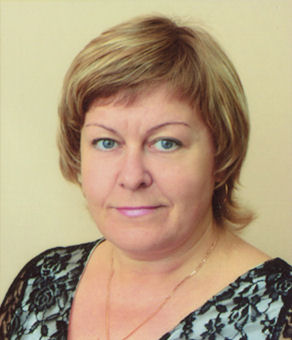 Исакова Светлана Александровна – директор ШООШ с сентября 2012 года
Коллектив 2012 г.
Ветераны педагогического труда
Пройдет много лет.
Сотрутся в памяти иные события,
Позабудутся многие люди.
Но долго-долго на роде нашем
Будет жить сердечное почитание
Лучших своих учителей
Мичурина Ираида Васильевна
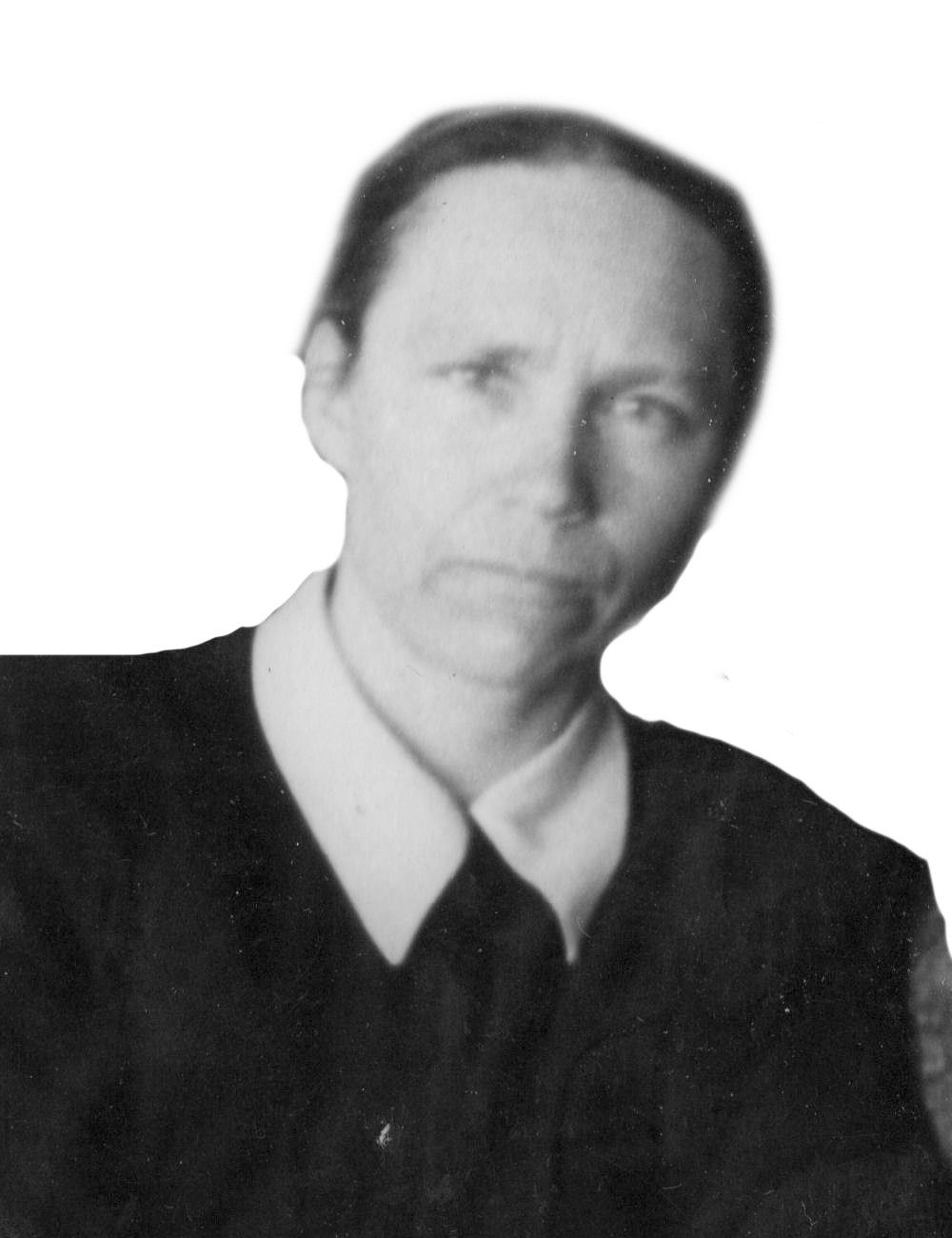 учитель русского языка и литературы
Водовозова Валентина Александровна(8 июля 1925 г.)
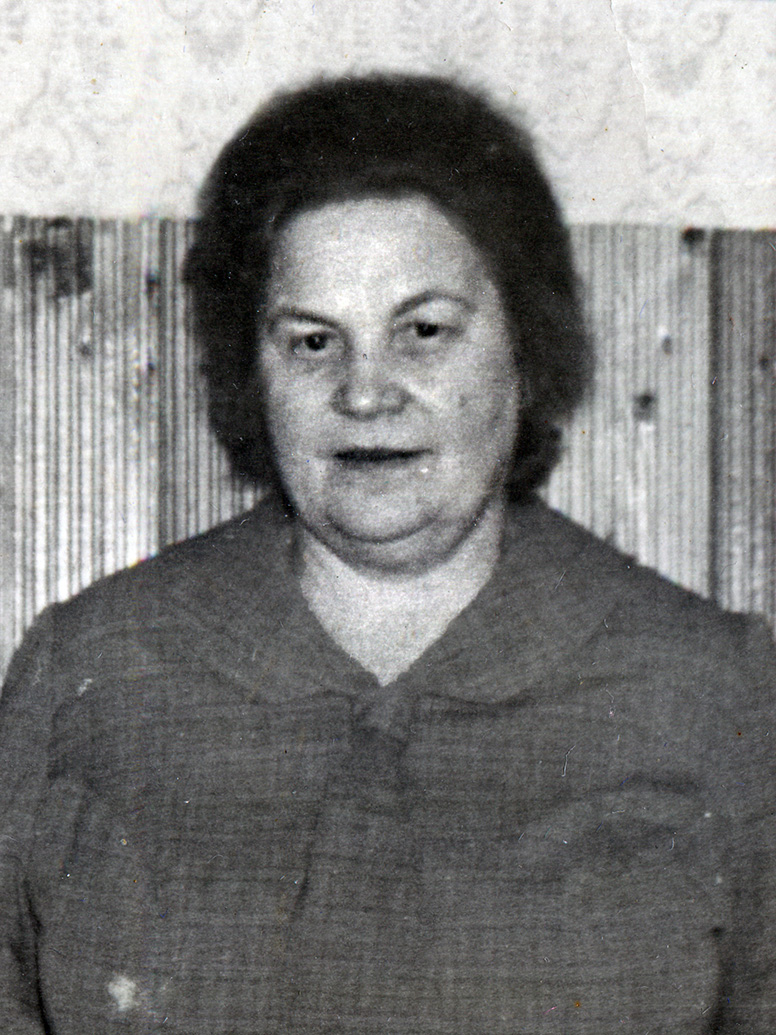 учитель математики и физики
Вязаницына Валентина Даниловна (29 декабря 1929 г.)
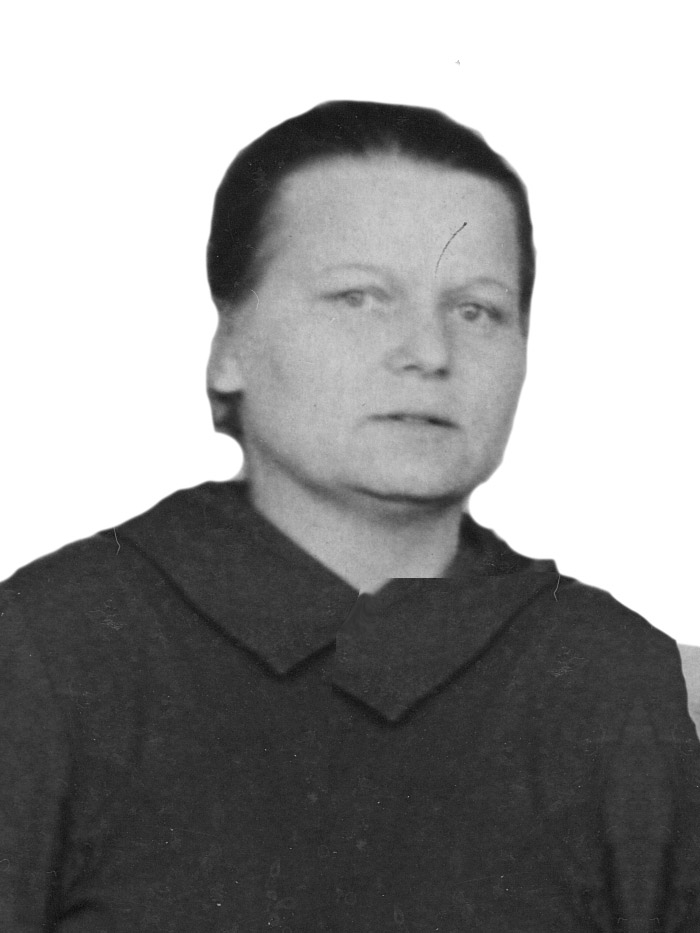 учитель русского языка и литературы
Минина Валентина Ивановна(21 июня 1934 г.)
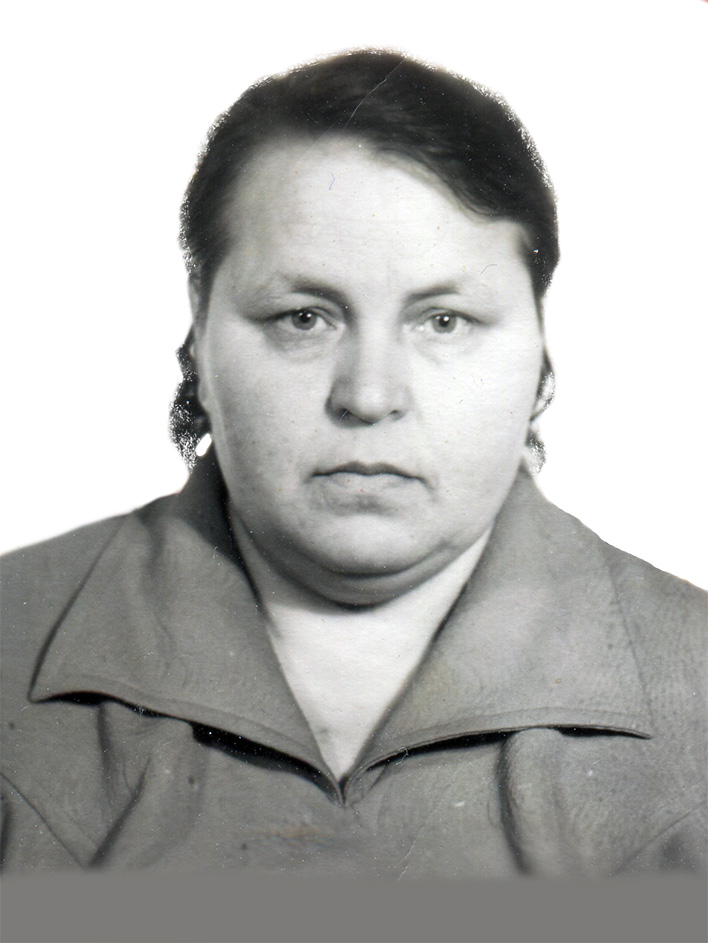 учитель начальных классов
Сарафанова Валентина Дмитриевна (27 февраля 1938 г.)
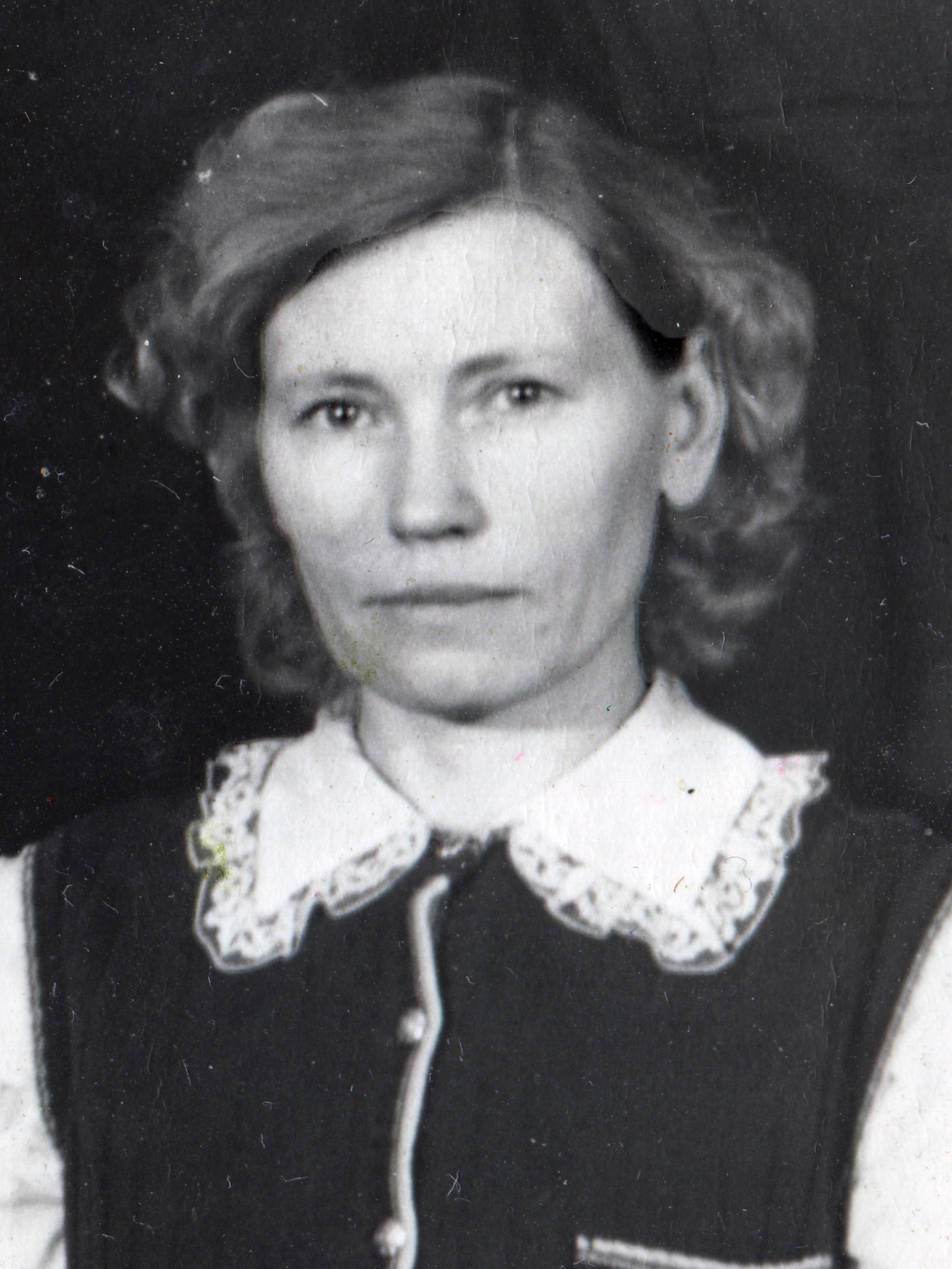 учитель начальных классов
Медведева Анна Афанасьевна(10 мая 1952 г.)
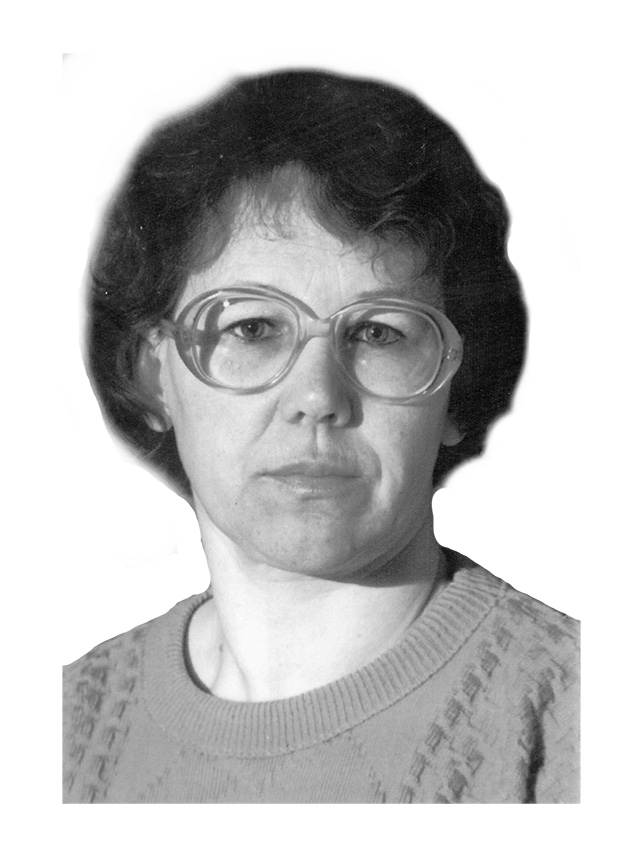 учитель русского языка и литературы
Труфанова Руффа Никитична(25 января 1930 г.)
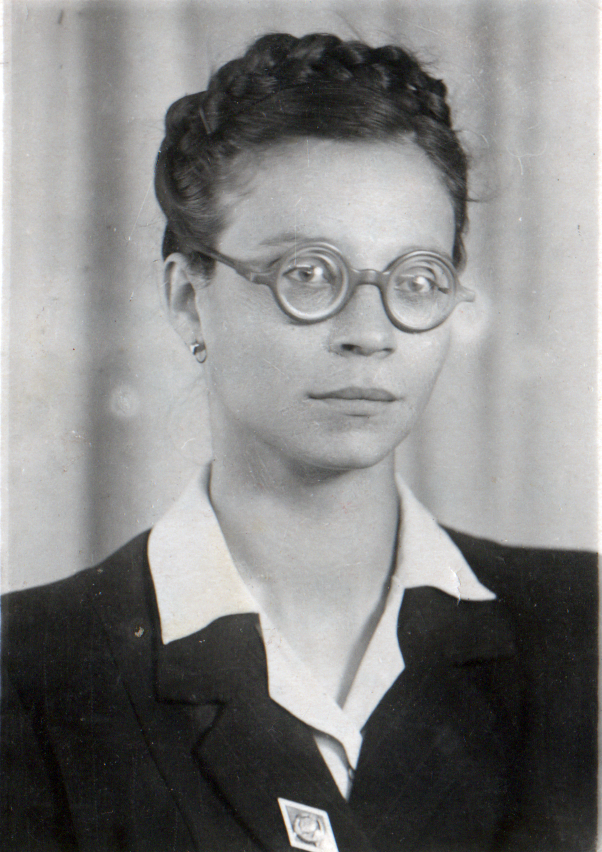 учитель истории советского права
Грошев Сергей Константинович(30 июня 1938 г.)
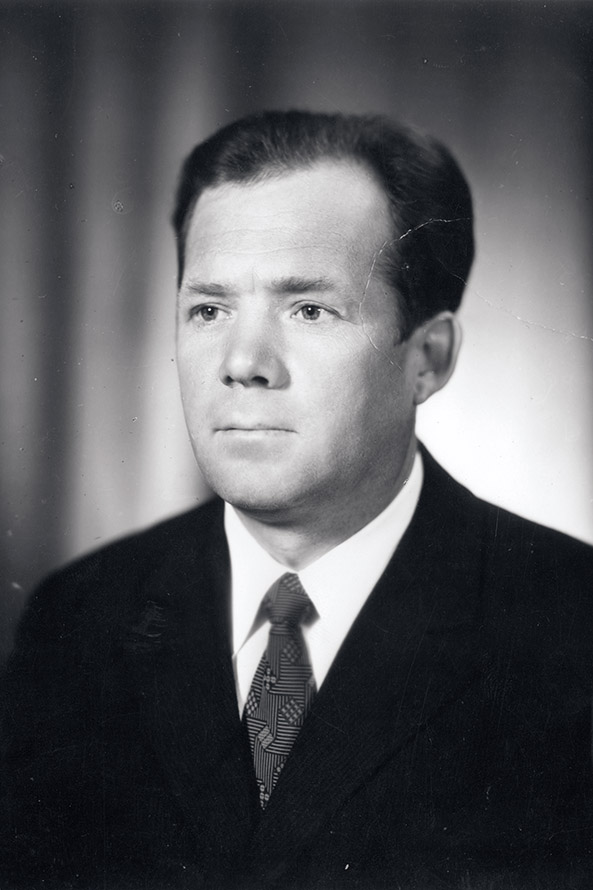 учитель труда, ОБЖ, НВП
Калинина Антонина Александровна (21 января 1939 г.)
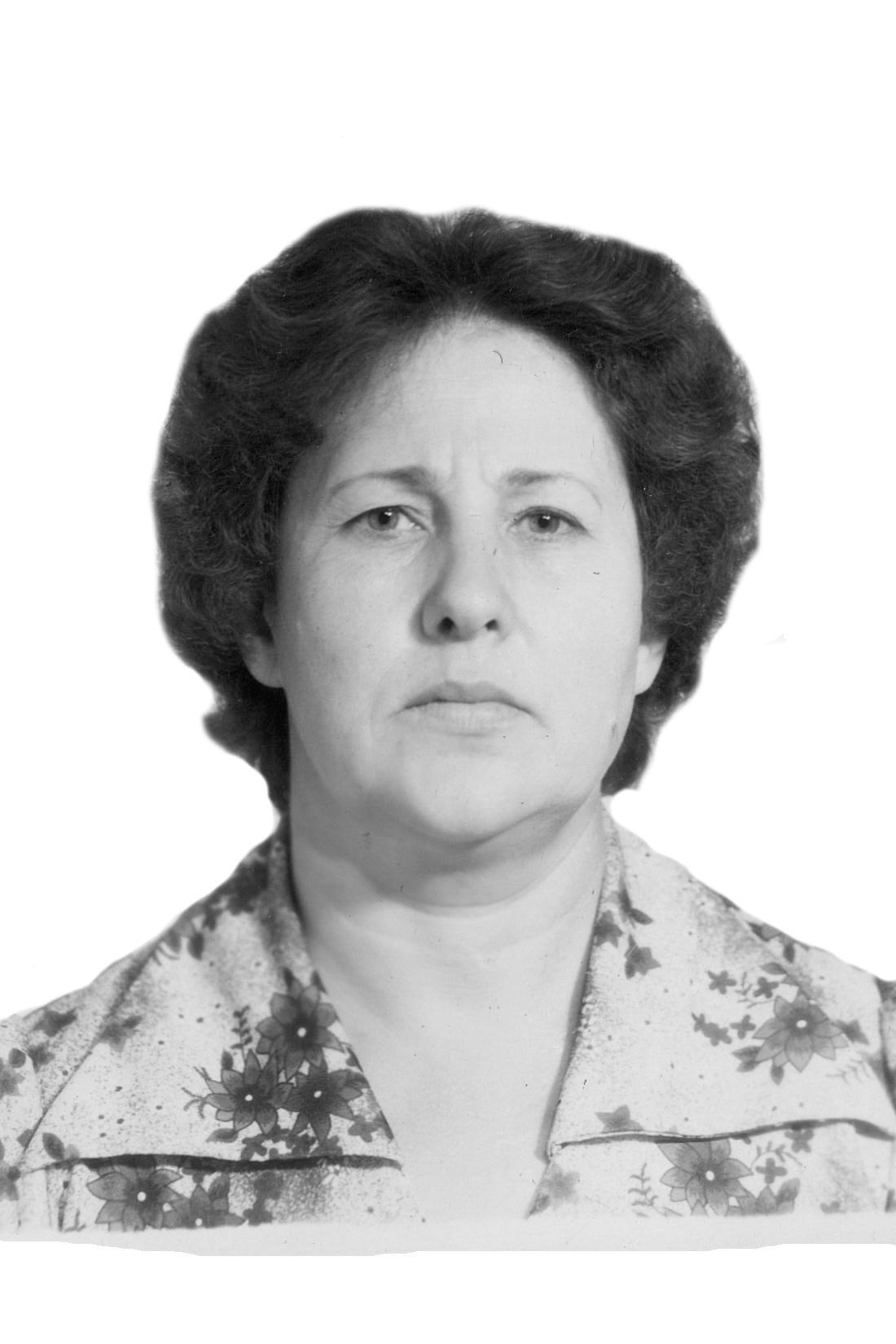 завуч школы, учитель географии
Федосова Нина Васильевна(22 апреля 1941 г.)
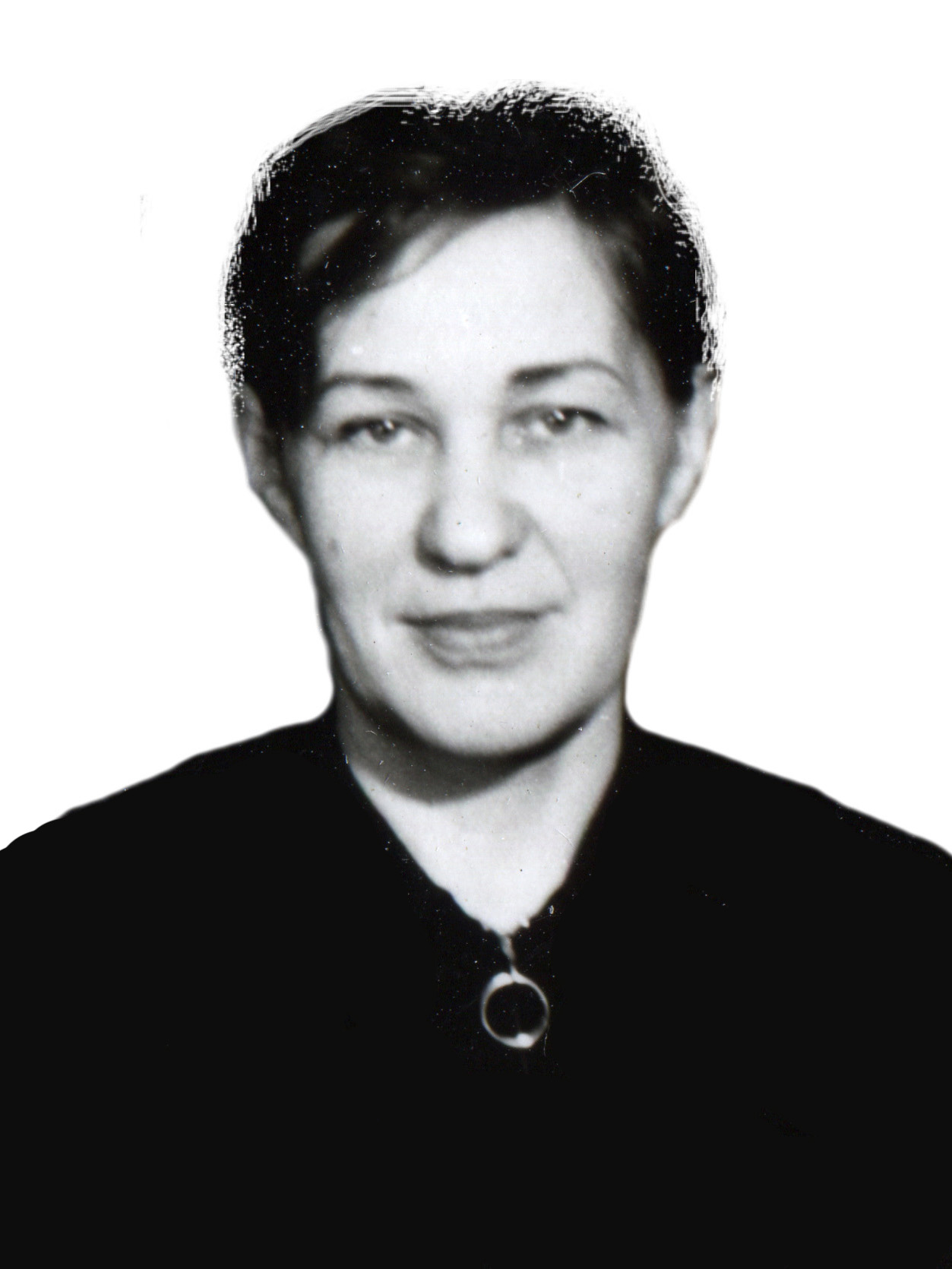 учитель музыки, изобразительного искусства, немецкого языка
Суровцева Светлана Викторовна(24 февраля 1946 г.)
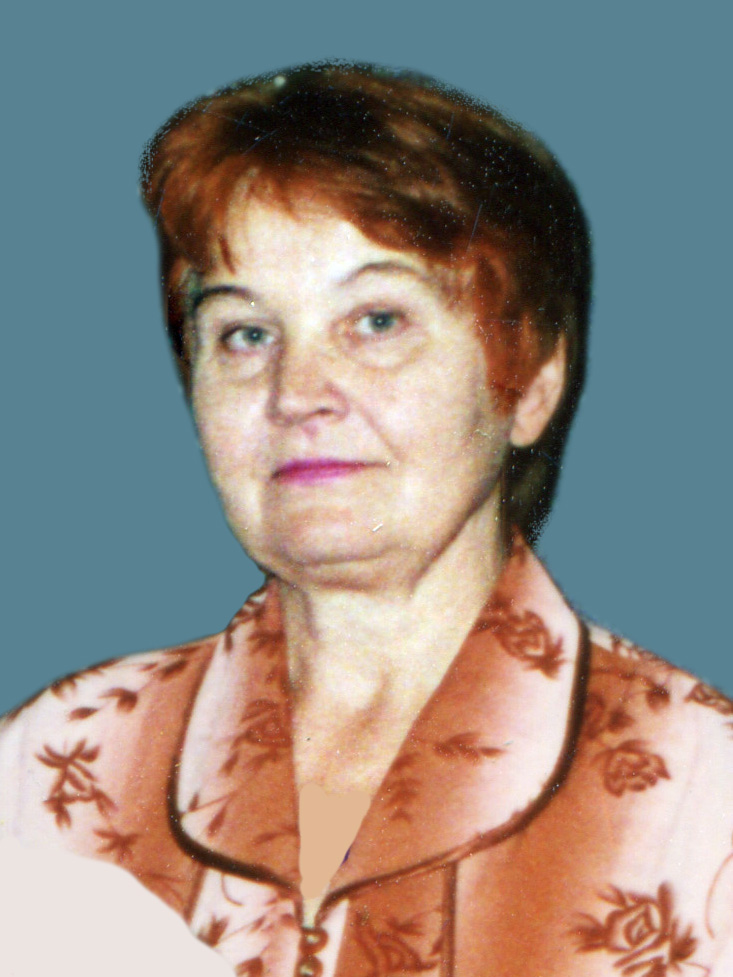 директор школы, учитель русского языка и литературы
Кашина Надежда Владимировна(25 ноября 1952 г.)
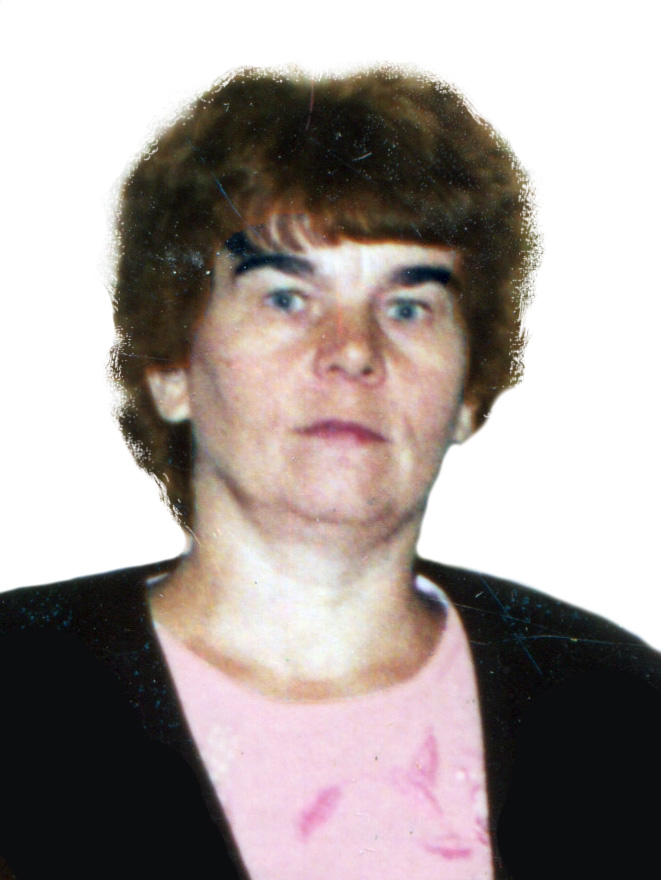 учитель математики
Уханова Галина Александровна(16 апреля 1953 г.)
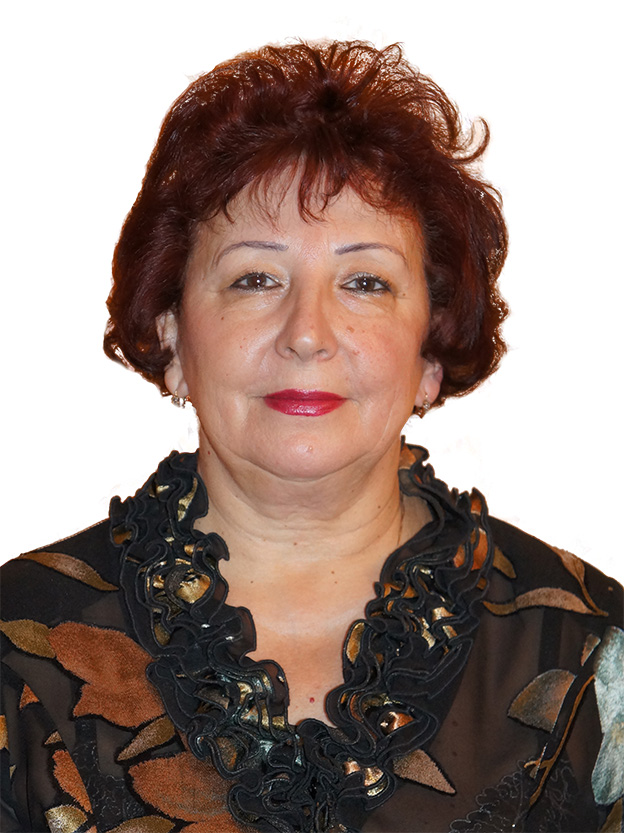 учитель начальных классов
Соколова Людмила Михайловна(21 апреля 1955 г.)
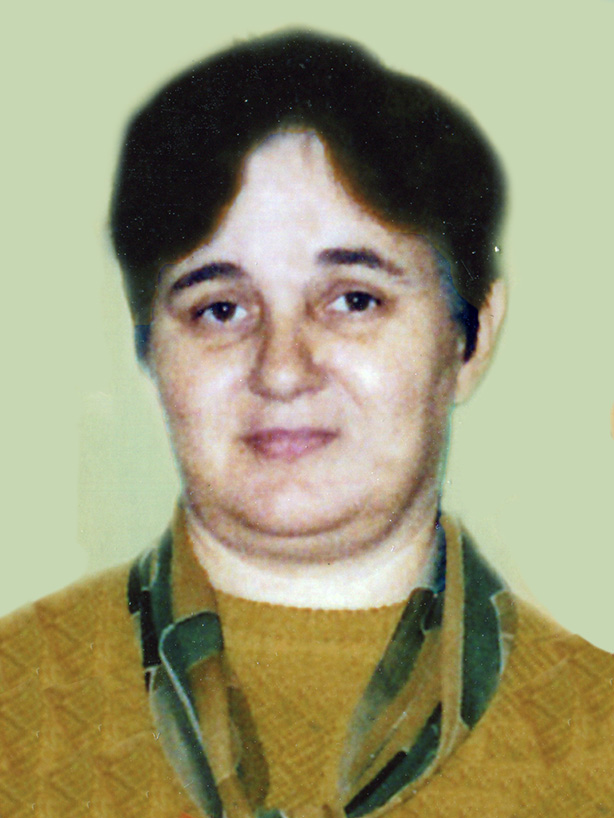 директор школы, учитель математики
Мишина Нина Викторовна(1 января 1956 г.)
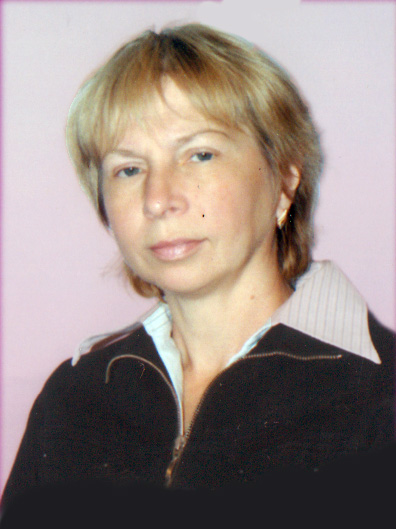 учитель русского языка и литературы
Иванова Ирина Борисовна(14 августа 1959 г.)
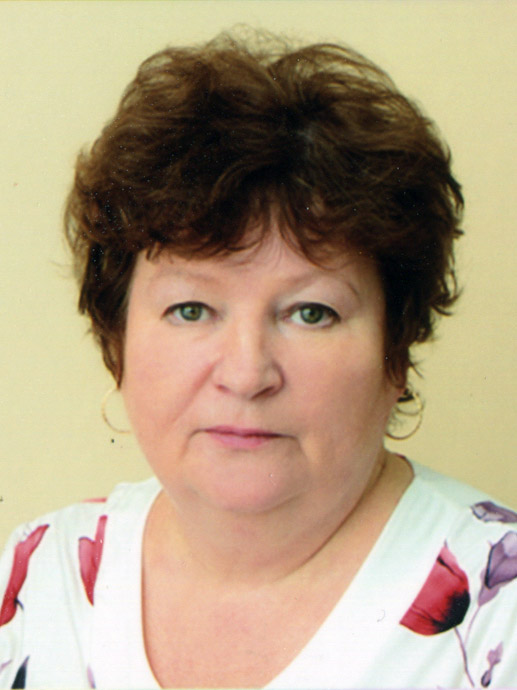 учитель химии, биологии, географии
Андреева Наталья Валерьевна(24 января 1962 г.)
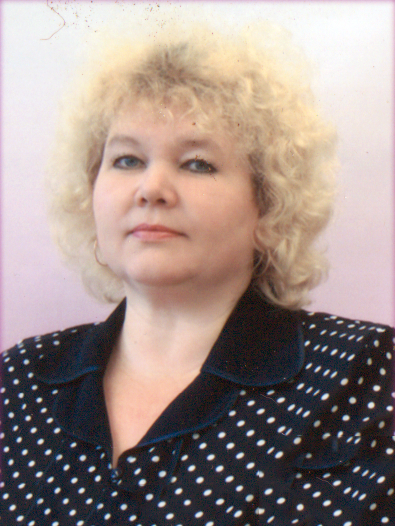 учитель истории, обществознания
Домайская Нина Александровна(31 марта 1966 г.)
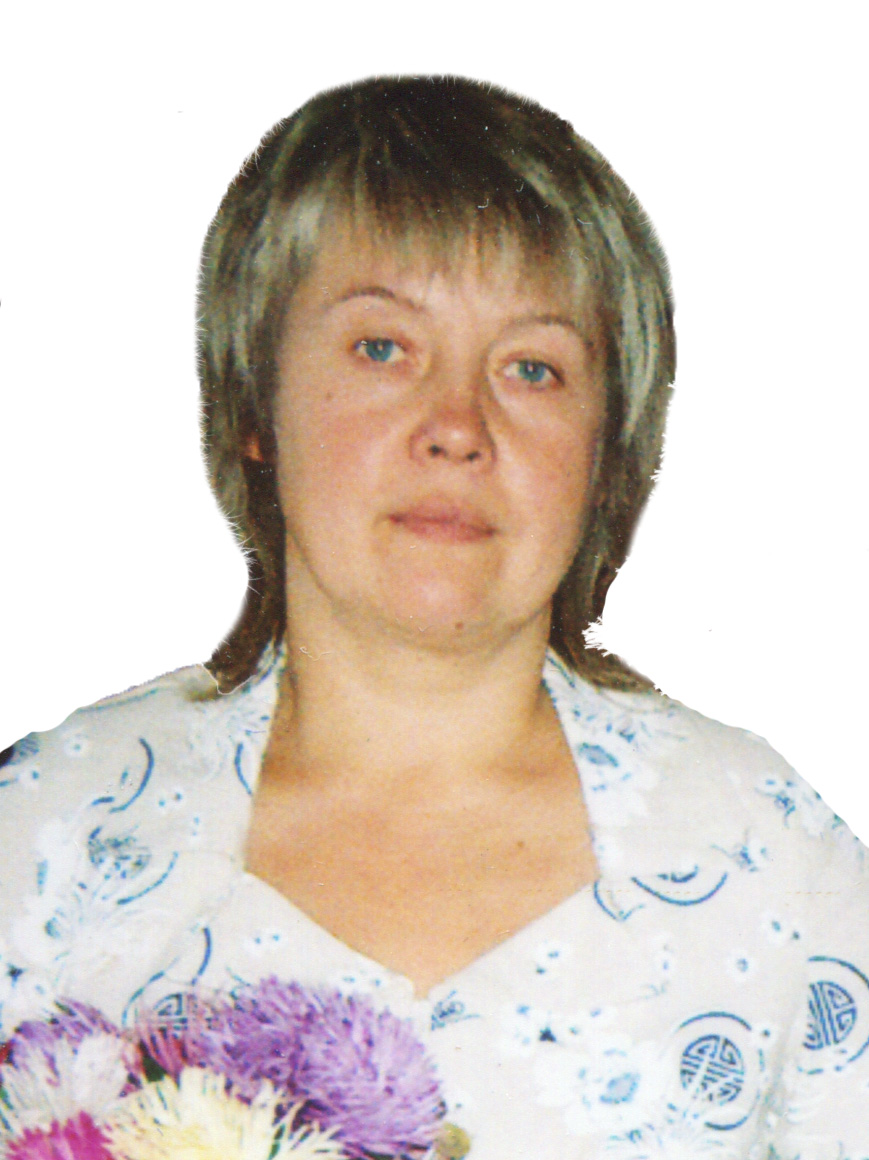 учитель начальных классов